香港人瘋台灣的教育文化
第一組
組員：葉育廷、徐俊明、許媁淳、
        何佳靜、吳佳芸、徐翊瓷
壹、前言
壹、前言
我們選這一個題目的原因是因為我們就讀的是國立暨南國際大學，學校鼓勵我們應該具備國際觀，所以我們把題目的眼光放到國外去。
藉由這次報告，反思香港人瘋台會對台灣學生和香港僑生帶來哪一些重大的影響和機遇。
壹、前言
暨大的僑生比例在全國大學中也是數一數二的，而香港僑生的數量在這幾年也漸漸增加。
在這際遇底下我們可以探討的是：
1.為什麼有此一趨勢的發生?
2.為什麼香港僑生會想要來台灣攻讀大學?
壹、前言
為何香港學生會選擇來台灣留學?有什麼推拉因素造成香港人來台灣讀書?香港當地有什麼重大推力影響香港僑生的抉擇呢?而台灣又有什麼優點吸引香港僑生呢?
台灣政府是鼓勵僑生來台的，在這項政策底下，如果香港僑生選擇來台念書，會造成我們台灣學生和香港僑生有哪些影響或益處呢?  
     這一次的分組討論讓我們更加了解香港僑生為何選擇我們台灣。
壹、前言
香港僑生來台灣就讀大學雖然被香港政府承認，但是跟在歐美或者是香港本地是有差別的，待遇工資和工作機會都會有所不同。那香港僑生拿到台灣畢業證書之後的下一步會是什麼?定居在台灣?還是出國留學繼續攻讀學位?
香港人在語言上會有些許的不方便，香港僑生需要怎麼去克服這項難題呢？
貳、正文
一、爭議點
當台灣政府開放僑生來台時，僑生有可能語言不通和台灣學生程度會有落差，導致各種結果，例如：
  1.大部分僑生英文程度都高於台灣學生，有可能在這 
    一個地方我們會落後他們許多?
  2.國文方面，我們大學教學大部分是用國語教學，課 
    本幾乎也都是中文，這樣會不會造成僑生的閱讀困   
    難呢?
  3.當僑生來台就讀大學，會不會帶動師生的互動，讓  
    學生能夠表達自己的想法，因為僑生勇於發言，而
    台灣學生被動雖然有主見但缺乏自信?
二、利害關係人
(一)香港僑生：
1.因為在香港當地大學所提供的大學名額不足香港學生，所以很多香港學生如果想要就讀大學的話必須出國留學，台灣相對許多國家來說是比較近的，而且台灣的教育資源也是非常完善的，有了台灣政府的開放使香港學生能更便利的來台留學。
2.台灣文化也有別於香港，所以香港的學生可以學會打開自己的心房，願意接受和接觸有別於自己地區的文化，包括有讀書風氣、人文關懷等等
。
二、利害關係人
(一)香港僑生：
3.有關心靈成長方面：因為他們需要離鄉背井赴台唸書，他們從中學會獨立，克服各種的困難，尤其承受著思鄉想家的孤獨。當他們敢於克服以上問題，他們在心靈成長上有莫大的裨益，在將來遇上心靈問題時也能更易處理。換言之，他們因留學的機會，使身心均可有充分的發展。
二、利害關係人
(二)香港政府：
香港僑生來台唸書，使香港人受到高等教會的機會有所提升。當香港整體受高等教育機會的比例上升時，香港整體的競爭力同時會上升。在2010年香港在教育方面的總公共開支是588億元，佔GDP3.6％，低於聯合國教科文組織6％的要求。香港每年僅有14,500個大學資助學額，已經有20年不曾增加。香港適齡學生入讀學士學位課程的比率只有18％，與全球平均大學入學率的26%，顯然落後。
    香港僑生來台讀書的機會和人數增加，均有利改善香港人獲得高等教育的比例，從而提升香港整體的競爭力。
(資料來源：http://www.chaifa.com.hk/20100810GJGGKBRH.htm)
二、利害關係人
(三)台灣大學：
因為台灣面臨少子化的問題，使台灣許多大學的學生銳減，很多學校都面臨許多困境，但是有了僑生的開放，或許能減緩學生銳減的速度。

有許多文化的注入，使大學更有生命力，讓大學更加多元化，許多文化的融合將呈現不一樣的風采。
二、利害關係人
(四)台灣學生：
當開放僑生來台，會不會增加台灣大學學生的競爭力呢？

讓台灣學生與國外學生接觸，使台灣學生更有國際觀，也能讓台灣學生和香港僑生互相交流、彼此都能有所成長。
三、香港介紹
在這一個走一步就能遇到僑生的時代，我們更應該深入了解，影響我們與香港僑生不只有競爭力方面，文化和語言也是佔很大的部分。雖然我們都是漢民族但是差異還是很大的。
公行系一年級的香港僑生~~
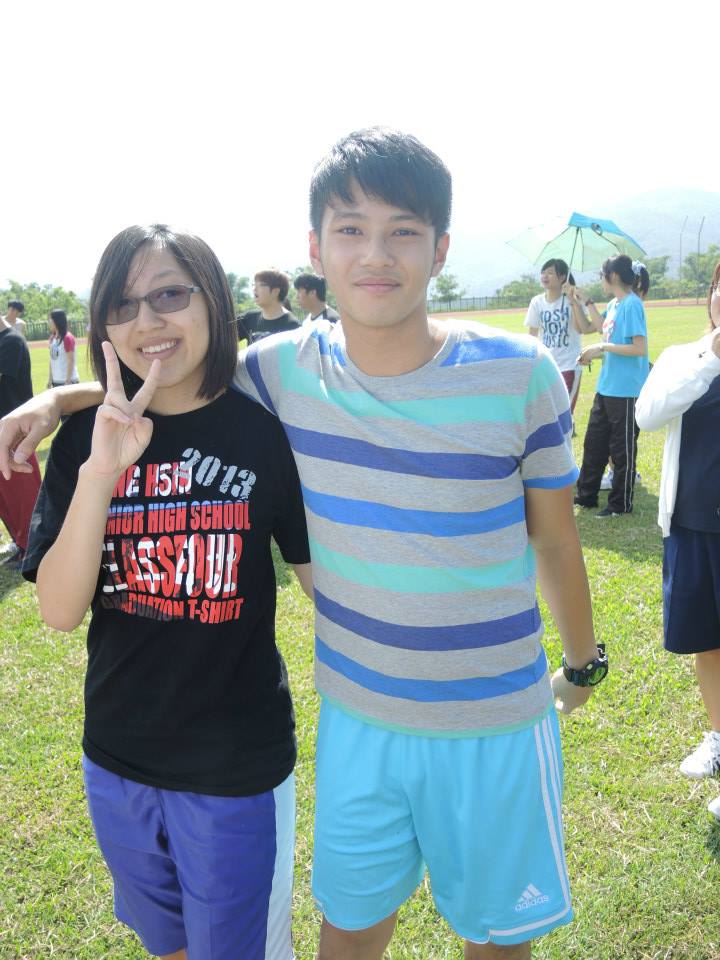 三、香港介紹
香港僑生來台就讀大學雖然是被香港政府所承認的，但是和在本地念大學還是有很大的差異
  ，所以香港僑生在台灣修完大學之後勢必要繼  
  續出國進修，這樣子才能有一個比較平等的待
  遇。
三、香港介紹
2013年香港政府對新高中和文憑試後的出路介紹(表一)












(資料來源：http://334.edb.hkedcity.net/multiplepathway.php?code=0，香港教育局)
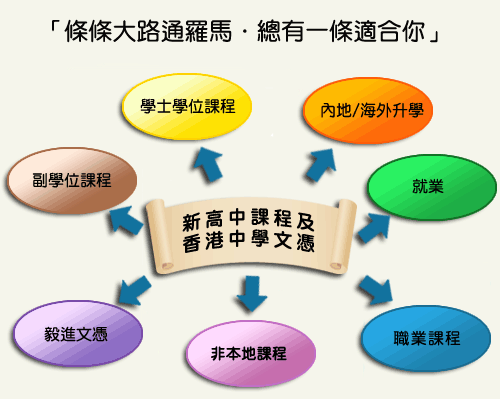 三、香港介紹
以第一屆文憑考試為例：七萬多考生中有二萬六千多人考獲入大學的最低標準(即37.6%)。可是以(表二)的資料可見，香港政府資肋的學士學位課程只有約萬五個，即是約一萬三千個學位。另外的一萬三千人便到大學望門與嘆，改到報選自資課程或副學士或選擇出國升學。


  香港2013年中學文憑考試升學出路(學士及副學士課程)(表二)(資料來源：http://www.hkeaa.edu.hk/DocLibrary/HKDSE/Exam_Report/Examination_Statistics/dseexamstat12_3.pdf)
三、香港介紹
選擇出國留學的香港學生，雖以英、美、澳為首選，赴台灣升學的學生也按年增加。2012年赴台升學總人數達1595人，較2011年的687人增長了2.32倍。(資料來源：102年度香港地區招生報告)
三、香港介紹
縱然出路是多元化，但現實上香港仍然停留在「不唸大學便沒有出路」的思想上。所以，現在不是進不了大學的學生便選擇入讀副學士(Sub-degree)。在表二中，我們知道在2013年有大約3萬學生選擇讀副學士課程，他們希望在兩年副學士課程後能繼續升大學，但學士的認可性成疑。
台灣教育部在2013年度，開放大學兩年制的學士班，為在香港取得副學位者繼續升學。這一政策也會使更多的香港學生來台讀書，以完了大學之夢。
  (資料來源：102年度香港地區招生報告)
四、物價差異
香港的物價指數大約是台灣的三到四倍，雖然香港富人很多但是因為貧富差距大的關係，所以窮人更是不少，因此才有那麼多香港僑生對於台灣並不感到排斥的原因。還有香港的學費約台灣的4到5倍之多，一年就要4萬多港幣了，而在我們台灣公立學校學費一年也只要3到4萬，由此可見物價指數相差甚高。
五、香港大學不足
香港大學數量之少是有名的，他們只有9所公立和1所公立，反觀我們台灣是他們的十幾倍，香港政府資肋的學士學位課程只有約萬五個，即是約一萬三千個學位，但是他們考生卻有7到8萬多人，由此可以了解到大學不足在香港是一件多麼嚴重的事情，那剩下的學生應該怎麼辦呢？所以就香港學生只好出國留學了，而台灣在眾多國家之中又是一個比較適合的地方。
六、實地訪問
香港僑生訪問
訪問者：徐俊明 公行一
受訪者：林偉森 資管一
Q1徐：有什麼因素要來台灣讀書呢﹖
林：因為香港的大學學位少、競爭力大和大學入學要求較高。香港的大學學位不足以給付合資格入大學的學生(合資格入大學私學生有3萬人，而大學學位只有1期5千個。)
其次是金錢的問題，因為在香港有錢的人會選擇到英、美、澳等地讀書；而普通人則可能到中國大陸或台灣。(到英美等地每年開支約30-50萬HKD)
六、實地訪問
香港僑生訪問
Q2徐：在台灣讀書充滿不同挑戰和阻力(如文化、教學制度等)，你為何還來台灣讀書呢﹖
林：台灣的自由風氣與香港相近，兩地都是法治之都，讓人感自由，也想來感受這風氣。
Q3徐：在台灣兩個半月，你感到有何困難﹖
林：學業上，台灣所學的與香港有別，所以難以適應。其次，在生活上，離鄉背井也是一種挑戰，因為所有起居飲食也要靠自己。
六、實地訪問
香港僑生訪問
Q4徐：你覺得香港僑生有何種優勢﹖
林：香港曾屬英國殖民地，受英式的教育，所以英文能力會較強。其次，我們的語言能力也是一種優勢，我們不但懂廣東話還學會英文和普通話。
Q5徐：由於在台灣所得的學歷在港可能不被承認，那你在學士畢業後有何打算﹖
林：這是我所關心的問題，同時也感憂慮。首先，政府可能不承認學位；其次，在大型機構或公司在聘用時會出現疑慮。所以，畢業回港後便要進行學術評審，以增加其認可性。但為了增加學術的認可，我不排除回香港攻讀碩士。
六、實地訪問
謝謝資管一的林偉森同學~~~
還有SAMMY同學^口^
參、本組觀點
參、本組觀點
我們這一組觀點將從多個面向來探討當香港僑生來台就學時，
對於台灣學生和香港僑生的影響。
 
(一)	對於台生的影響：

 1.語言
在宿舍中都能看到許多僑生的影子，台生與僑生的交流日趨頻繁，僑生大部分是來自馬來西亞、澳門還有香港，舉例來說班上有兩個香港僑生，僑生大部分都是說英文或者是廣東話，有時我們也會用英文慢慢跟他們溝通，這一種方式讓台灣學生有機會訓練自己的英文口說，因為從小生活在台灣，所用到的語言就是中文，有了香港僑生的加入，使台灣學生有更多使用英文的機會，也使我們有所增長。
參、本組觀點
(一)	對於台生的影響：

2.文化
當有更多的僑生融入台灣學生的生活圈中，台灣學生可以了解各國不同的風俗文化，大家常常聚在一起討論自己國家的事物，雖然沒有實際去過，但是聽彼此的描述可以讓我們更加了解當地的情形。
例如說，我以前都認為香港是一個繁榮的地區，到處都充滿有錢人，但是聽他們在談話中，我知道香港其實貧富差距是非常嚴重的，其實財富都是掌握在少數人當中的，有一些人還要天天為了房貸而擔憂。
參、本組觀點
(一)	對於台生的影響：

3.競爭力
在競爭力方面影響也是非常明顯的，許多香港僑生從高中開始就培養出從早上八點讀到晚上十點的習慣，當他們來台灣時依然如此，這時台灣學生會因為看見香港學生的認真而受到感染，同儕的力量是非常大的，台灣學生或許不能像香港僑生一樣一次就達到十四小時，但是台灣學生在受到香港僑生的影響下，也會慢慢地調整自己的讀書習慣。
參、本組觀點
(一)	對於台生的影響：

4.讀書方式
台灣很多讀書方式都是錯誤的，就像是英文，台灣學生通常是從單字方面下手，先會認、會寫，才會聽、會說，但是語言真的是這樣學的嗎?我們是先從會「聽」、會「說」開始學習中文的，語言本來就是這樣的，但是台灣學生卻本末倒置了。香港僑生的單字能力雖然不一定比台灣學生強，但是香港僑生會說、會聽，這是台灣學生應該學習的地方。
參、本組觀點
(二)對於僑生的影響：
 
1.語言
因為香港僑生的母語大部分是本國語和英文，雖然中文聽得懂但還是有一些瓶頸，有時在上課這一方面對他們來說或許會有一些難度，因為在台灣大部分授課老師講課時都是說中文的，所以在這一方面香港僑生要多加努力去適應台灣老師的上課方式。
參、本組觀點
(二)	對於僑生的影響：

2.課業
香港僑生從小所學的課程就跟台灣學生有所差異，所以當僑生來台念書時，他們有時需要花更多時間來認識這一個課程，例如：香港僑生有許多人在高中時沒有上過經濟學，所以下課時後還要空出許多時間找助教來學習這一類的課程，香港僑生常常需要利用比台灣學生更多的時間來適應這一些東西。
參、本組觀點
(二)	對於僑生的影響：

3.文化
在禮貌這一方面有很大的差異，香港僑生在和熟人或者是朋友互動時並不會在意這一部分，但是台灣人卻很在意禮貌這一方面的問題，所以有時互動會有一些小摩擦
。
參、本組觀點
(三)為何有那麼多差異香港學生還是願意來台：
 
    因為香港的大學本來就不足以供應他們的大學生，以經濟學的角度來看就是供不應求，所以會有國際貿易的出現，市場上面的國際貿易在這邊的意思就是留學生，在綜合其他國家來看台灣的機會成本比較小，所以香港學生有很多都選擇了台灣，例如，依照物價來看，我們台灣的物價比香港還便宜，我們有一個同學他在香港一天的生活費是200港幣，但是在台灣也大概是200上下，但是卻是台幣。
    以上就是香港學生願意來台灣讀書的原因，雖然說在這邊有許多困難，但是如果不來台灣就讀大學的話，在香港那邊也沒有充足的大學可以提供他們學習。
肆、結論
肆、結論
因為在香港的升學率很低，不是每一個人都有大學可以就讀，所以想要有更高的學歷和更高的成就只好出國留學，因為不管是地理、文化各方面的考量，來台灣讀大學都是非常好的選擇，所以近年來香港學生來台灣的人數才會日漸增加。
    而且經過這幾個禮拜的研究和探討，我們了解到香港僑生來台灣就讀大學是益處大於壞處的，僑生們來台不只可以讓台灣學生跟他們交流學習，加上一方面因為香港大學的不足，台灣可以提供充足的大學；而另一方面因為台灣學生不足，香港也可以提供學生，兩方的結合使社會利益達到最大化，創造出雙贏的局面。
伍、參考資料
伍、參考資料
(一)香港的大學數量： 
 政府支助：(資料來源：香港大學聯招) http://www.jupas.edu.hk/en/j4/participating-institutions/institutions-information
 (資料來源：香港教育資助委員會) http://www.ugc.edu.hk/big5/ugc/site/fund_inst.htm
 非政府支助：(資料來源：香港政府經評審專上課程資料網) http://www.ipass.gov.hk/chi/institutions.aspx?acadYear=2012/13&progType=3&AwardByNonLocalInsti=0&publicity=0 

(二)香港的大學排名： 
香港本地大學排名：http://www.education18.com/ranking/hk_ranking_5_2013.html
伍、參考資料
(二)香港的大學排名： 
香港本地大學排名：http://www.education18.com/ranking/hk_ranking_5_2013.html
 英國泰晤士報 Times Higher Education (THE) 全球大學排名 2013-14：http://www.timeshighereducation.co.uk/world-university-rankings/2013-14/world-ranking 
 Quacquarelli Seymonds 2013
 亞洲大學排名： http://www.topuniversities.com/university-rankings/world-university-rankings/2013#sorting=rank+region=71+country=+faculty=+stars=false+search=
伍、參考資料
(三)香港的大學學費：
 政府資助：(資料來源：香港雅虎) http://hk.knowledge.yahoo.com/question/question?qid=7008083000130
 非政府資助： 
 香港公開大學：(資料來源：香港公開大學) http://www.ouhk.edu.hk/WCM/?FUELAP_TEMPLATENAME=tcSingPage&ITEMID=CCETPUCONTENT_56820013&lang=chi
 香港樹人大學：(資料來源：香港樹人大學) http://www.hksyu.edu/procedures_HKDSE.html 
 (四)香港文憑考試(HHDSE)：(資料來源：香港考試及評核局) 
簡介：http://www.hkeaa.edu.hk/tc/hkdse/
簡介影片：http://www.hkeaa.edu.hk/tc/HKDSE/hkdsevideo.html 
考試科目：http://www.hkeaa.edu.hk/tc/hkdse/Subject_Information/ 
文憑考試國際認可(台灣)：
http://www.hkeaa.edu.hk/tc/ir/recognition_of_hkeaa_qualifications/overseas_studies/Taiwan/
伍、參考資料
(五)香港學歷評價：(資料來源：香港學歷及職業資料評審局) http://www.hkcaavq.edu.hk/zh/services/accreditation/academic-accreditation
(六)香港人對台灣的看法： 
 為什麼香港人愛台灣超過愛香港？(資料來源：明鏡報20120616) http://city.mirrorbooks.com/news/html/47/n-53247.html
 (資料來源：蘋果日報20130328) http://www.appledaily.com.tw/appledaily/article/headline/20130328/34915882/
 (資料來源：奇摩知識) http://tw.knowledge.yahoo.com/question/question?qid=1013042403801
 (七)香港的文化 
 維基百科 http://zh.wikipedia.org/wiki/%E9%A6%99%E6%B8%AF%E6%96%87%E5%8C%96
 中國文化中心 http://www.cciv.cityu.edu.hk/content.php?p=hkculture
六、團隊分工表
陸、團隊分工表